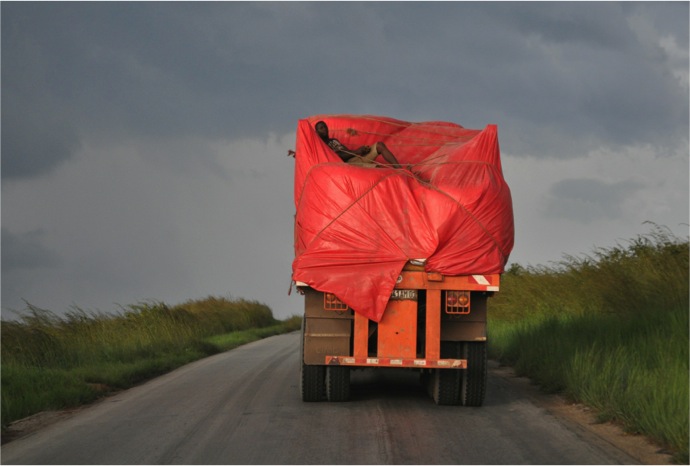 Making the conveyor belt work for you
WHISTLE, Cambridge September 2016 
Elizabeth Khadija Tissingh MBBS MSc MRCS
Making the conveyor belt work for you
It is ok to get off

Tick all the boxes, early

Have a plan, a flexible plan

Make it easy for everyone else
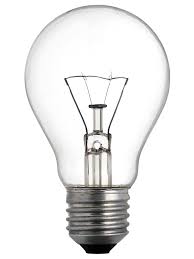 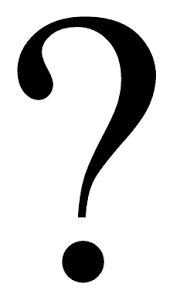 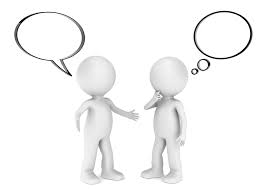 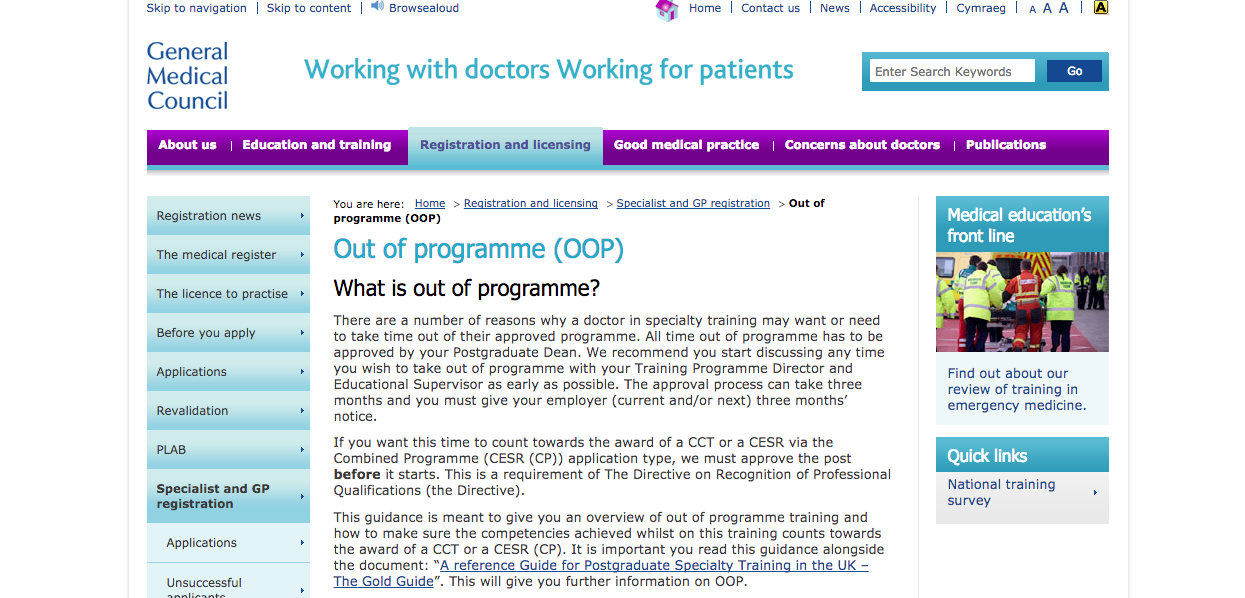 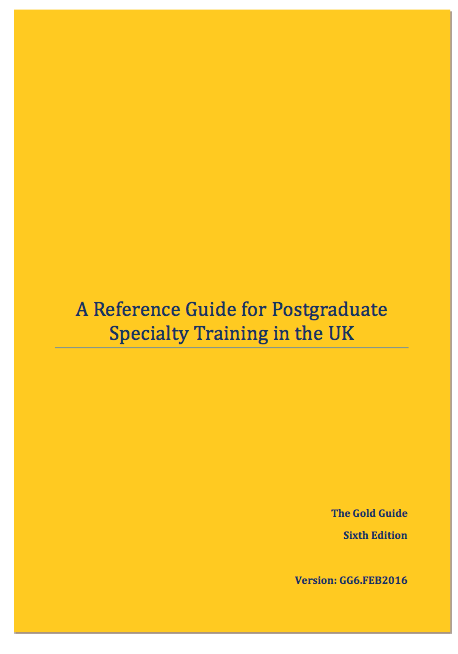 OOPC, OOPE, OOPT, OOPR
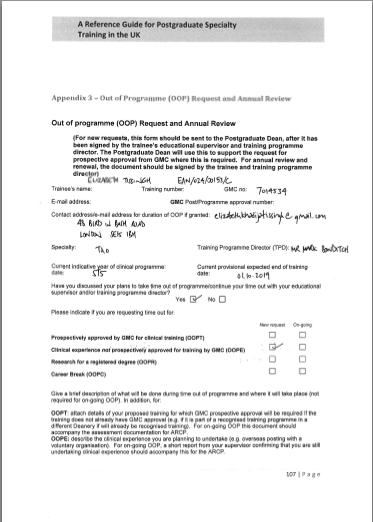 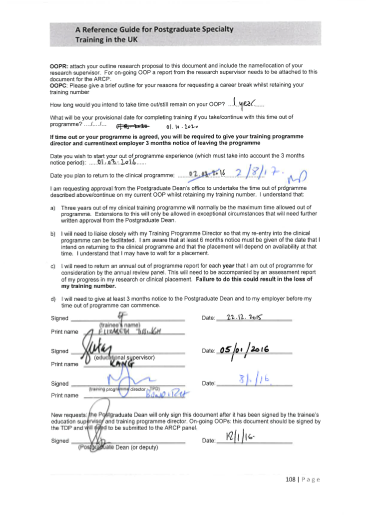 Educational supervisor, TPD, postgraduate dean
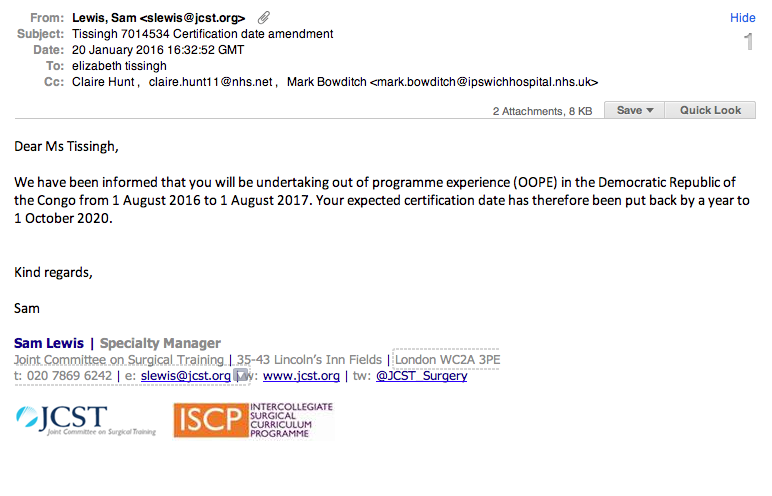 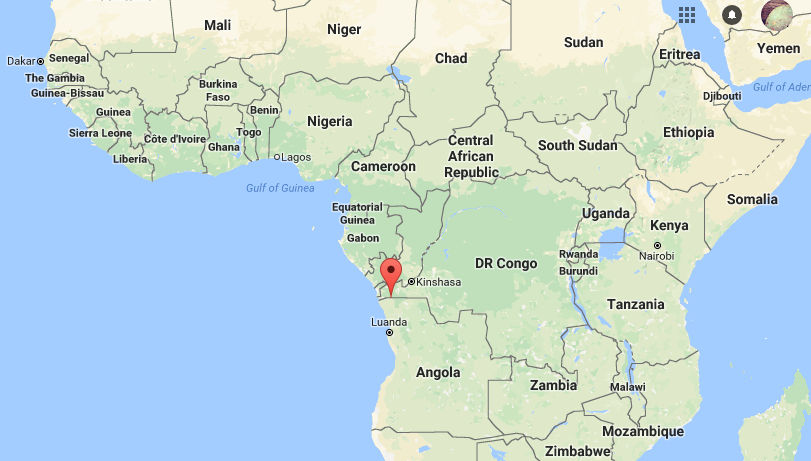 Matadi
Kongo Central province
Democratic Republic of the Congo
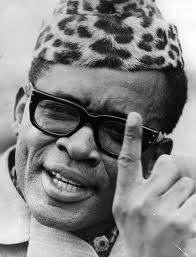 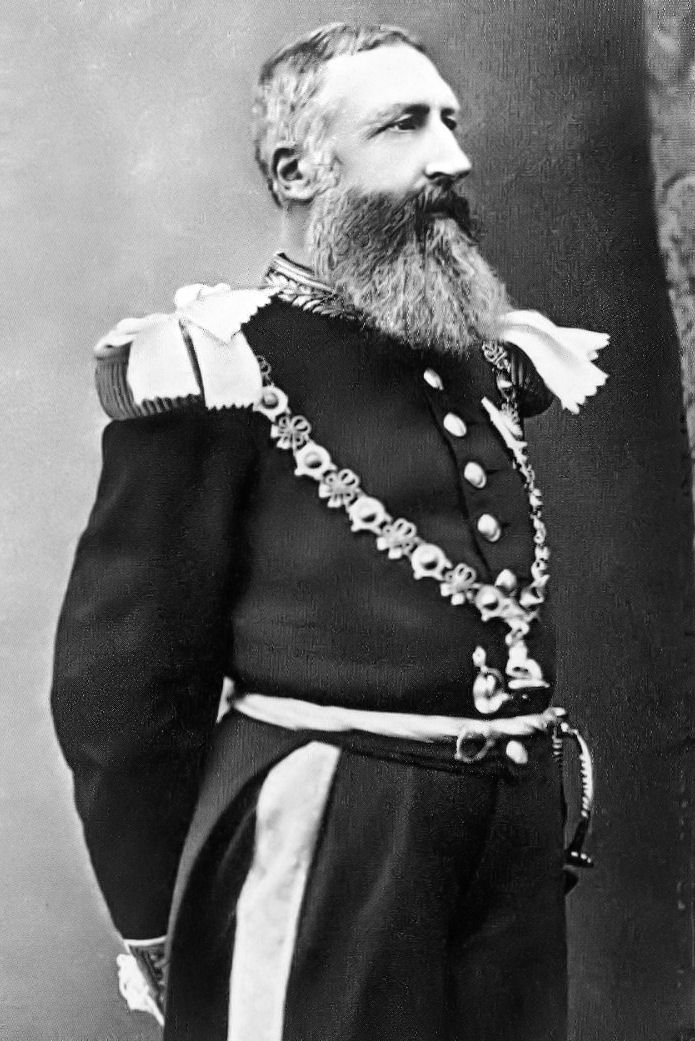 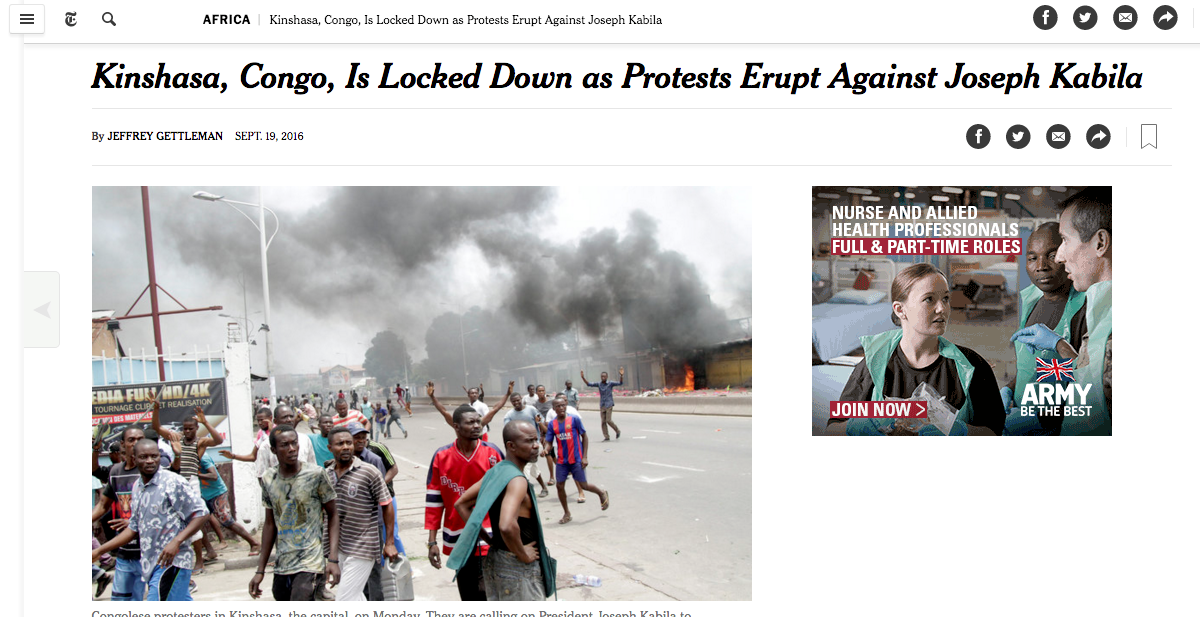 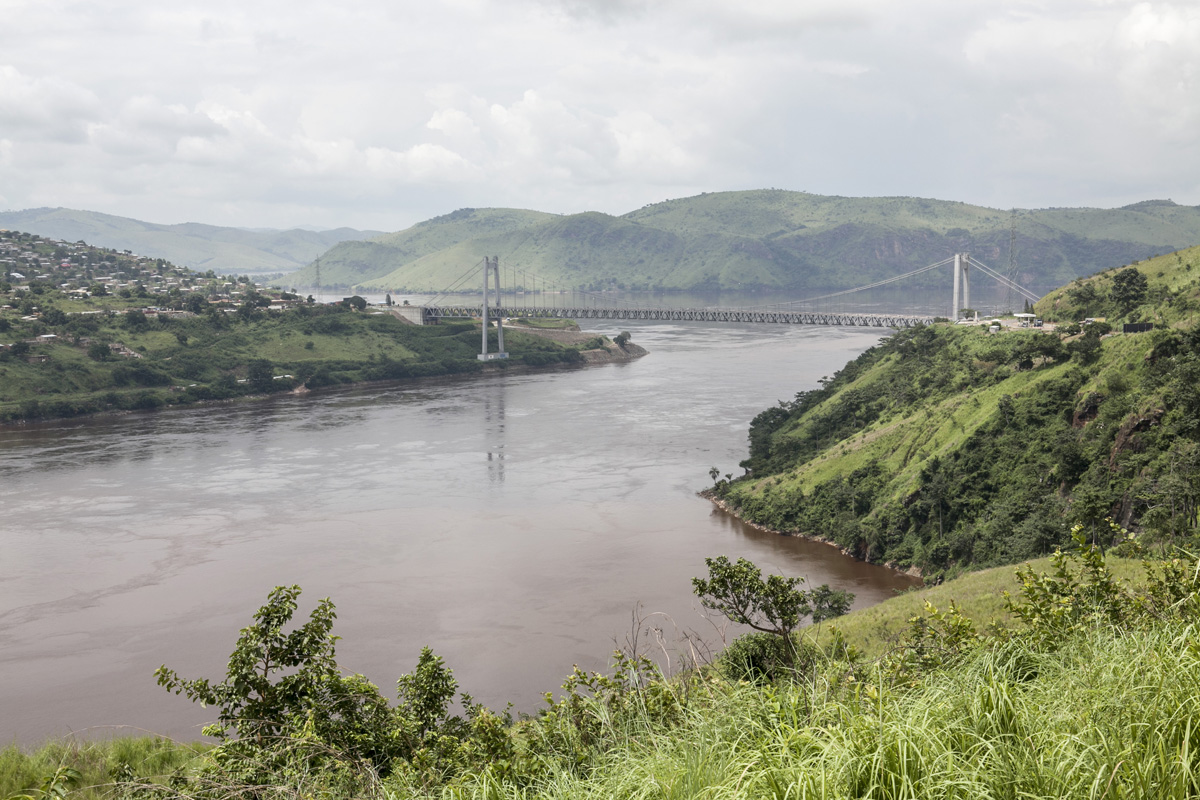 [Speaker Notes: Country of plains]
King’s Kongo Central Partnership
Research
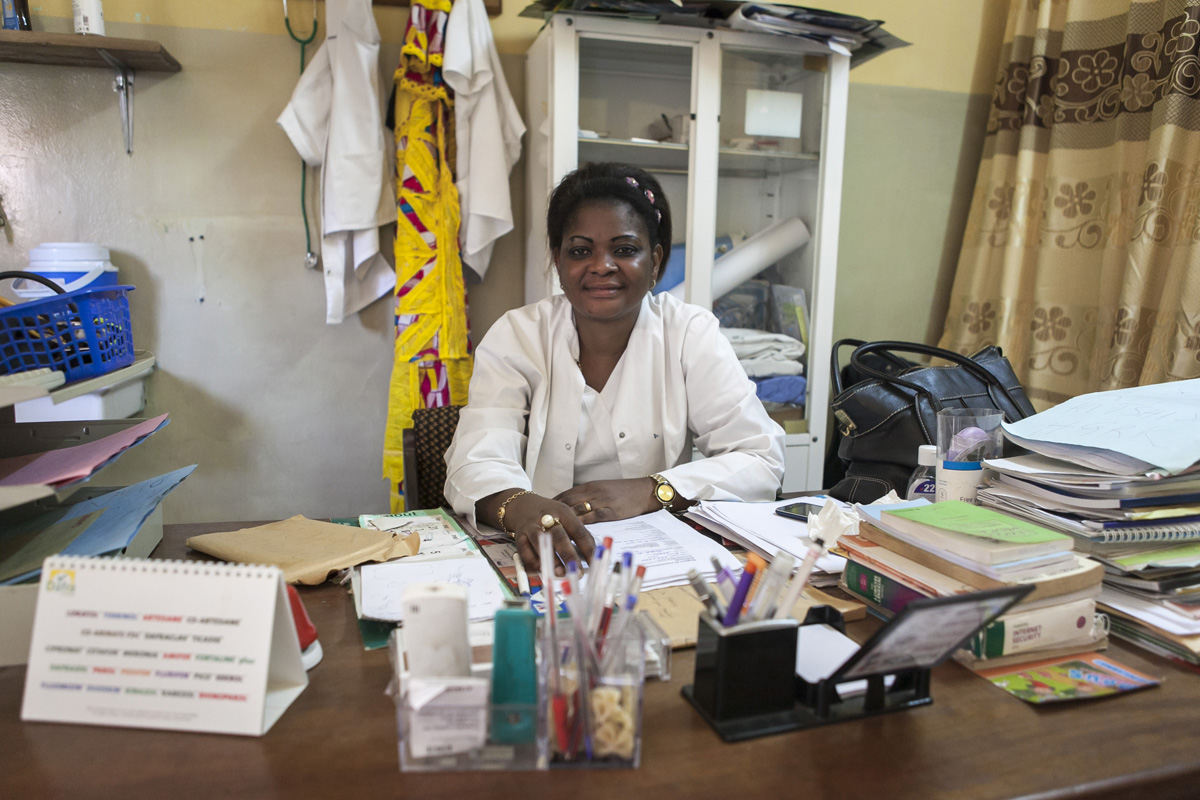 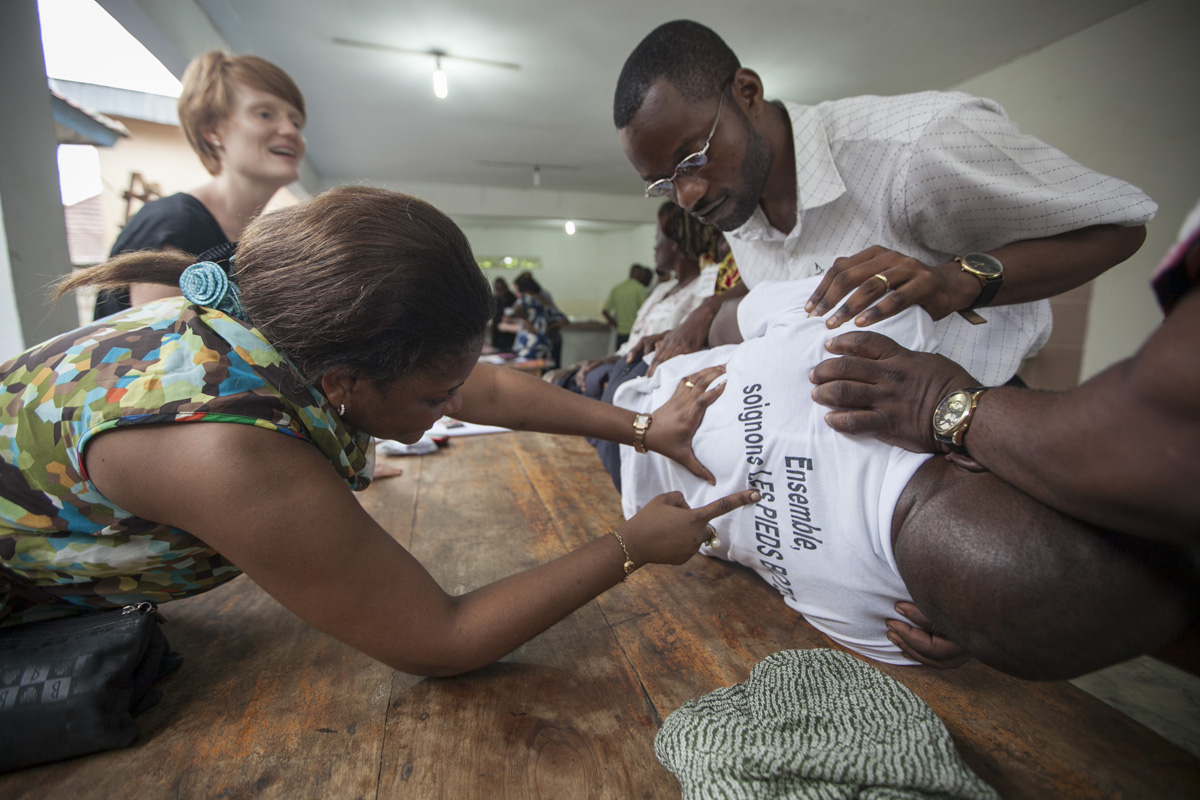 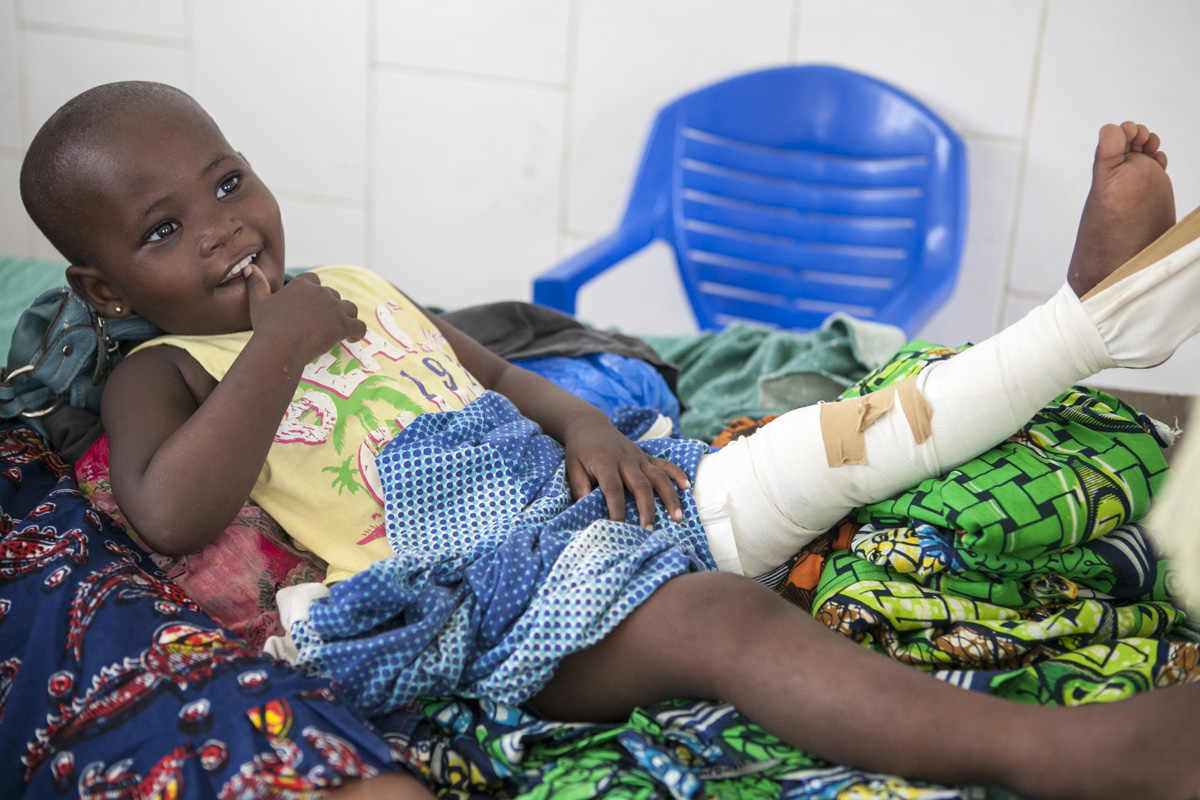 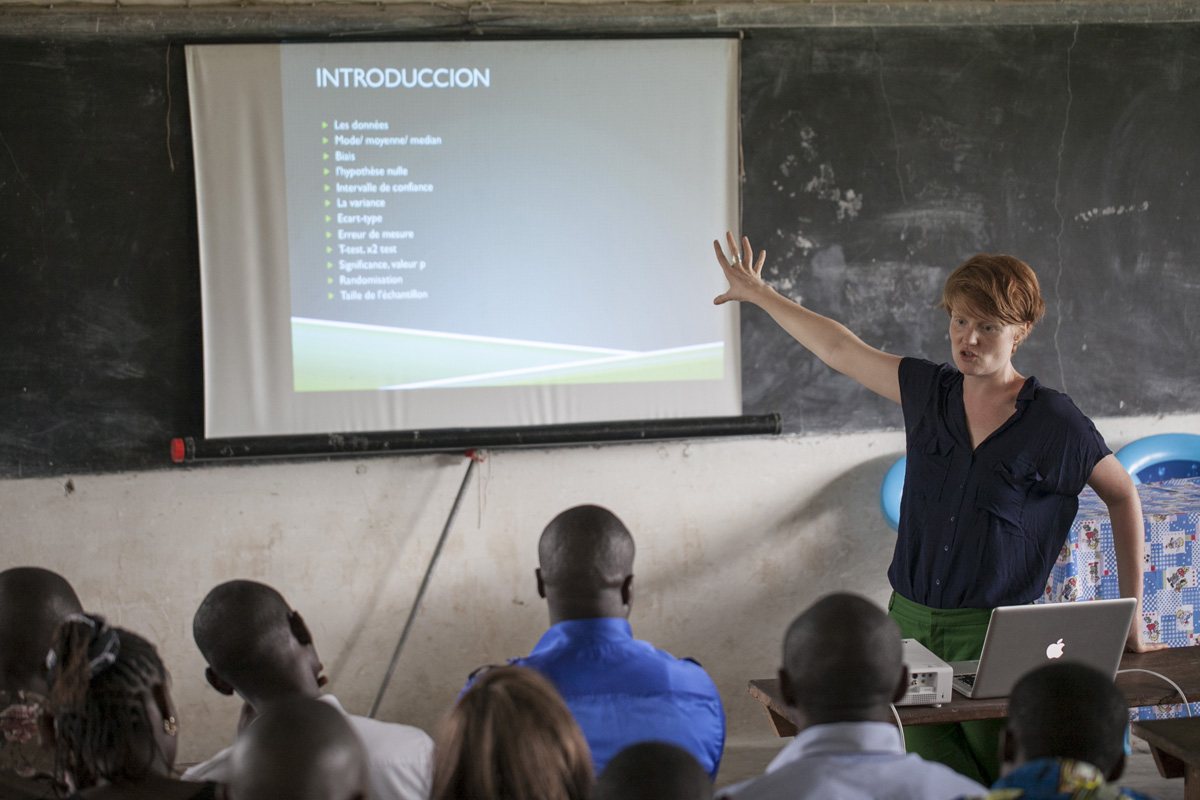 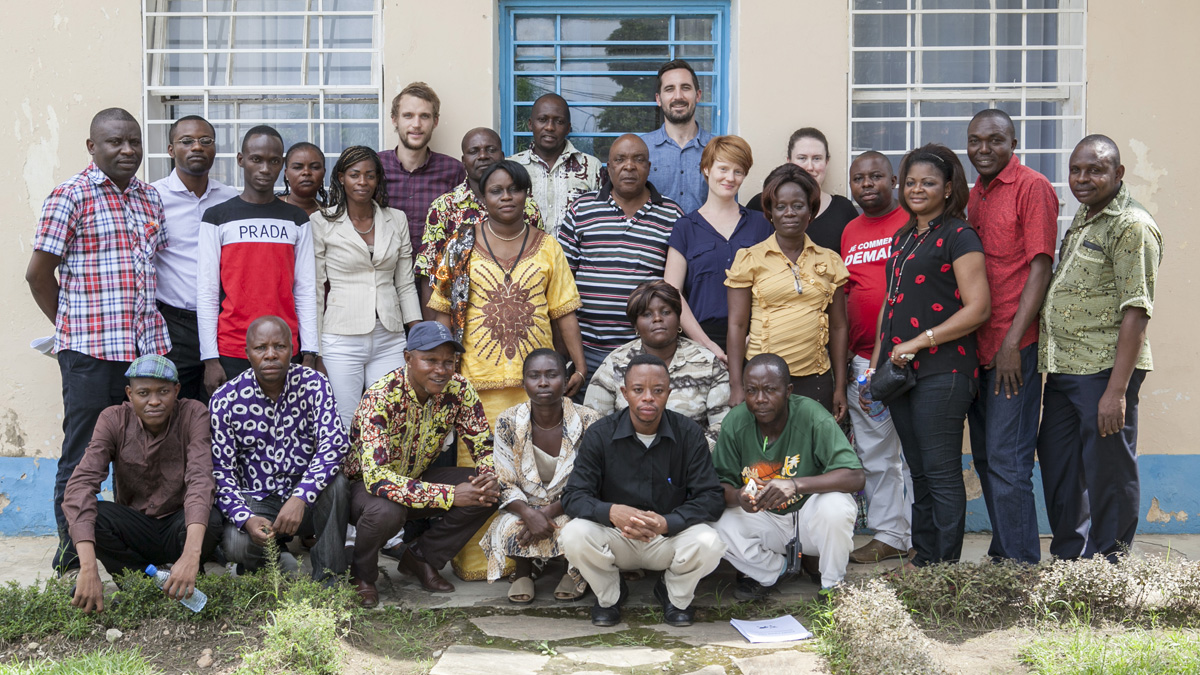